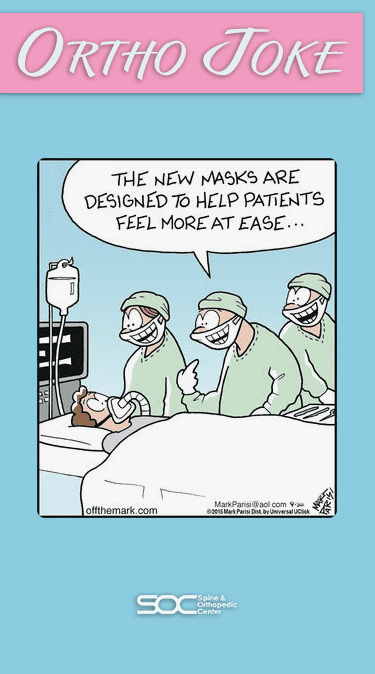 Oplæg fra SFR Ortopædkirurgi vedr. fokuseret indsats på hoftebrudsdatabasen
LedOvl Henrik Palm BBH
1
Status for ortopædkirurgien
Specialeplan:

Alle har akut traumatologi og alloplastik
NOH => Hånd + Fod
HGH => Skulder-Albue + Hånd                + Idræt + Fod
BBH => Idræt + Fod
AHH => Fod + Idræt
BOH
RH => Traume + Børn + Tumor + Ryg
RKKP databaser:

DHR for hoftealloplastik
DKR for knæalloplastik
DSR for skulderalloplastik
DKRR for korsbånd
DSD sarkomer
DRhoftebrud
2
Udvalgte indsatser
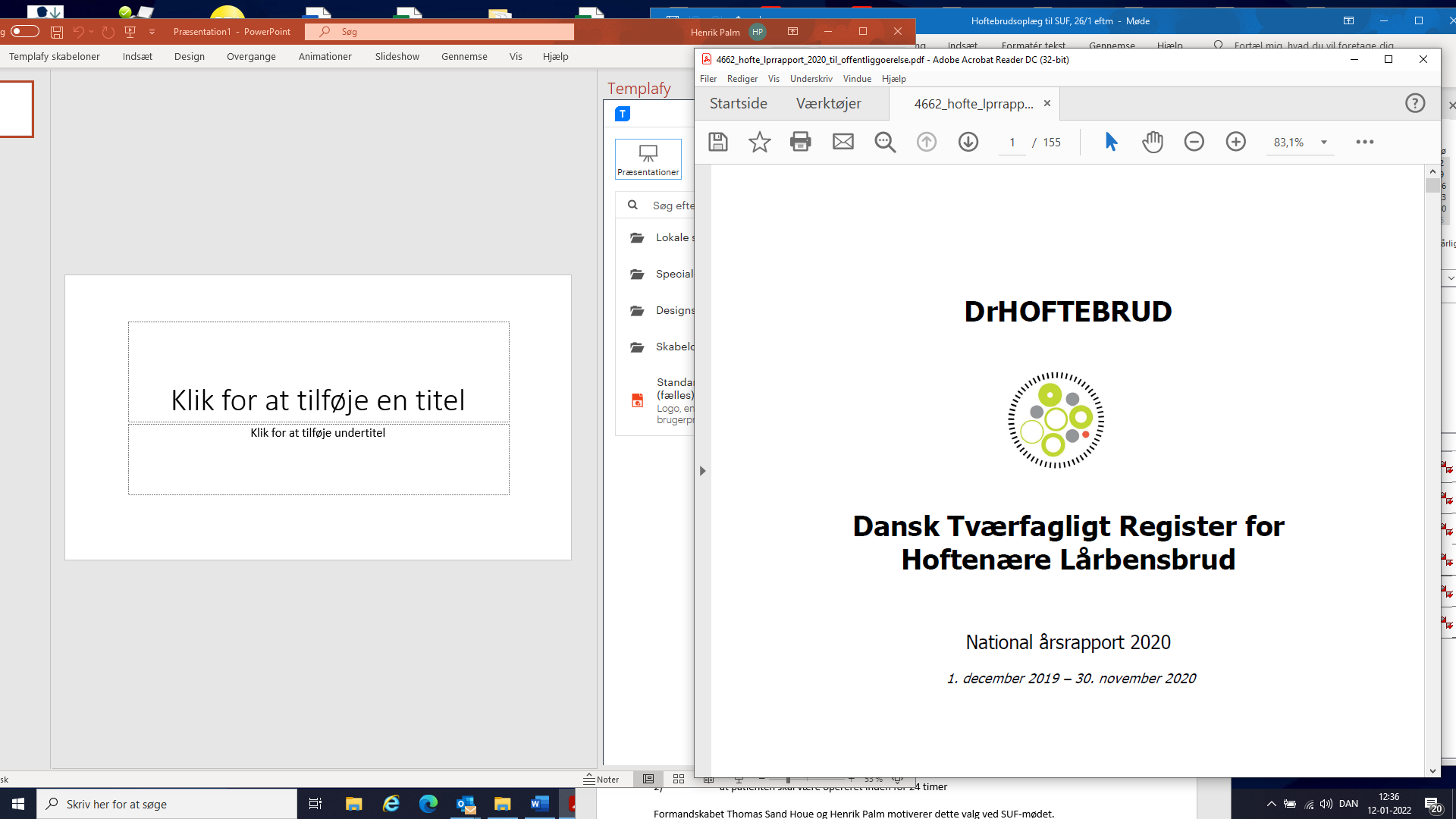 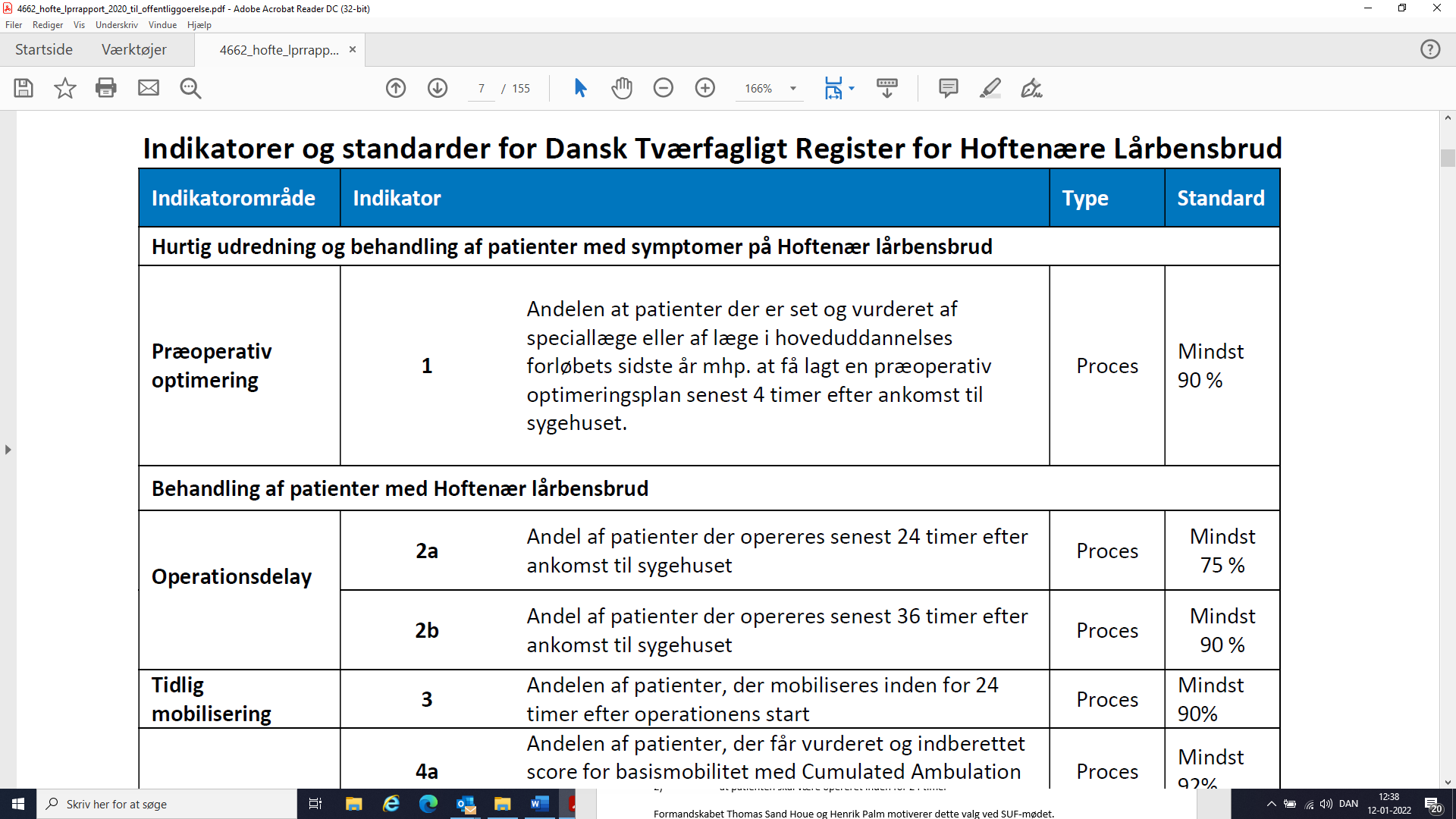 3
Udvalgte indsatser
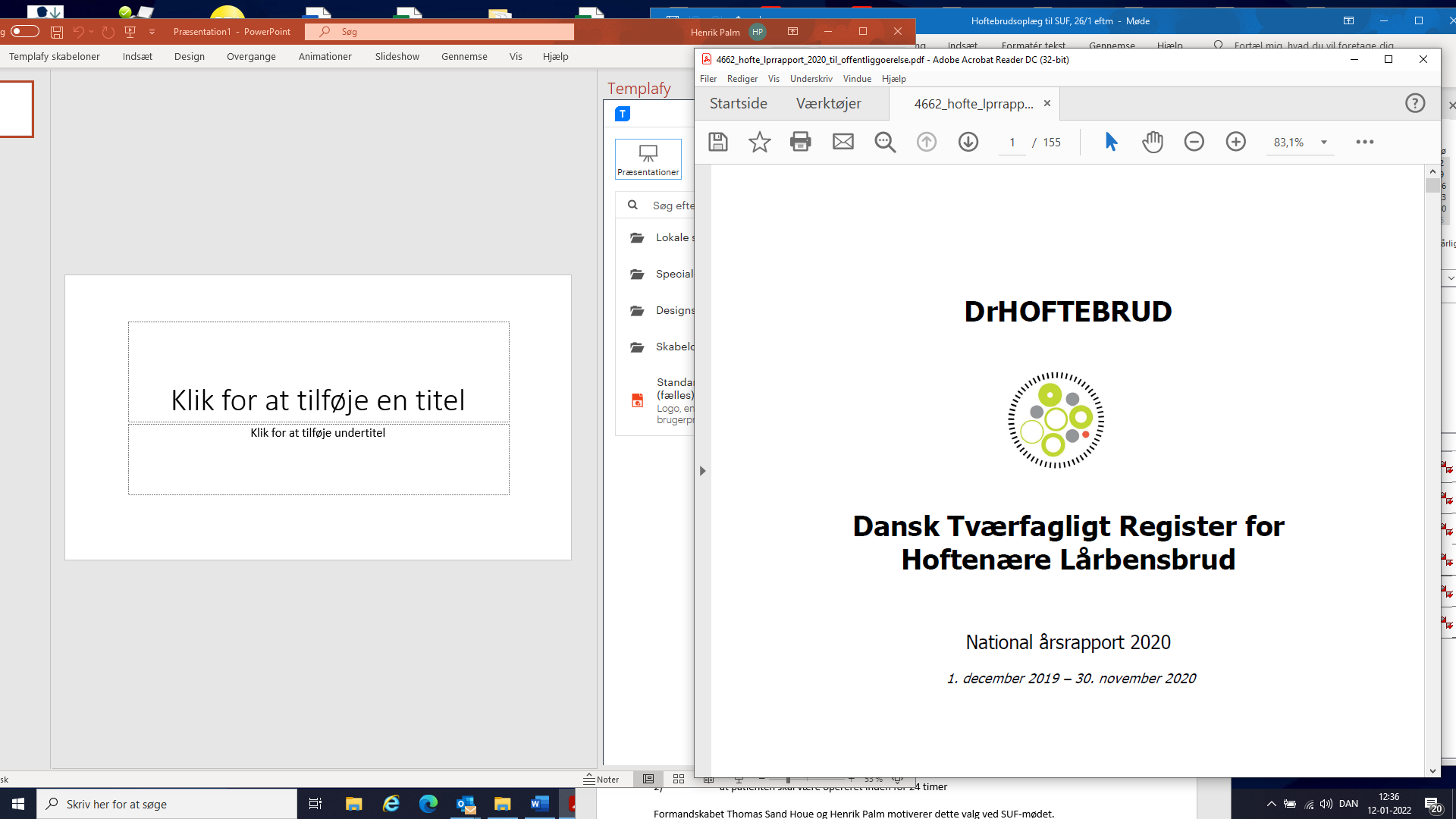 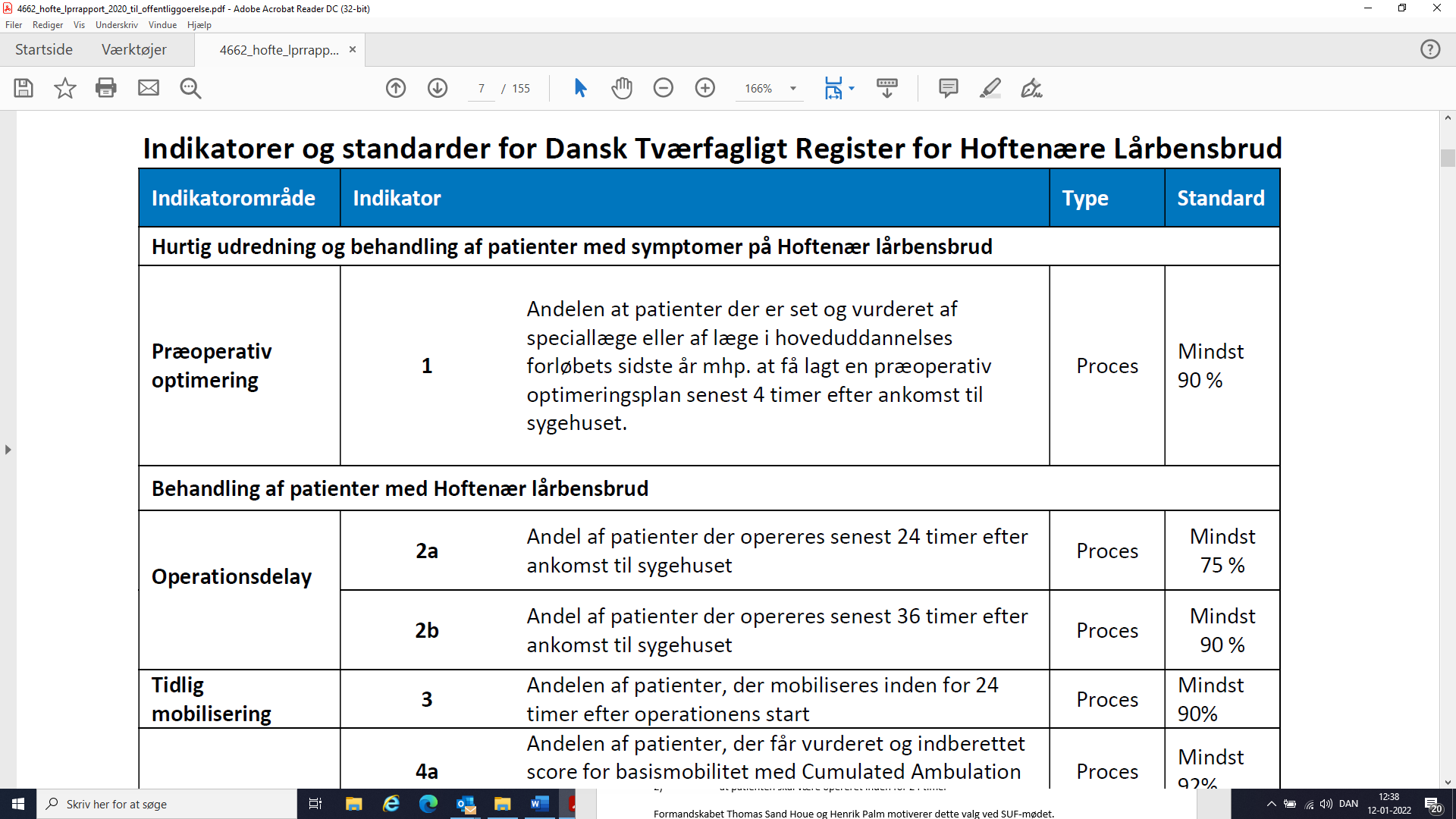 Hvorfor vigtige? 
- Hovedindikatorer for kvaliteten
- Sikrer 30 dages overlevelsen for patienter
- Nu ikke ses af, men konfereres med speciallægen
4
Udvalgte indsatser
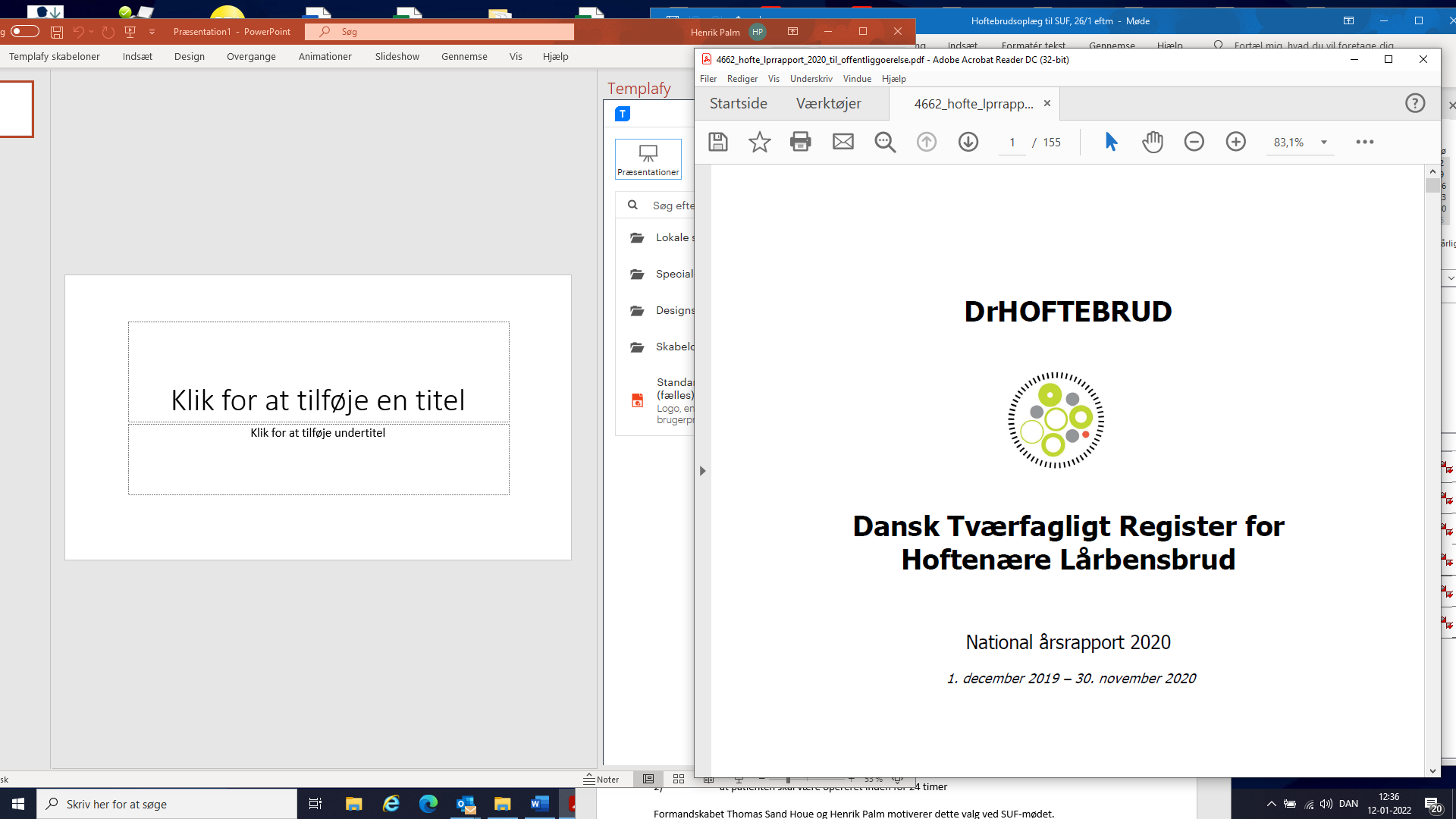 1. Speciallæge < 4 timer
2. Operation < 24 timer
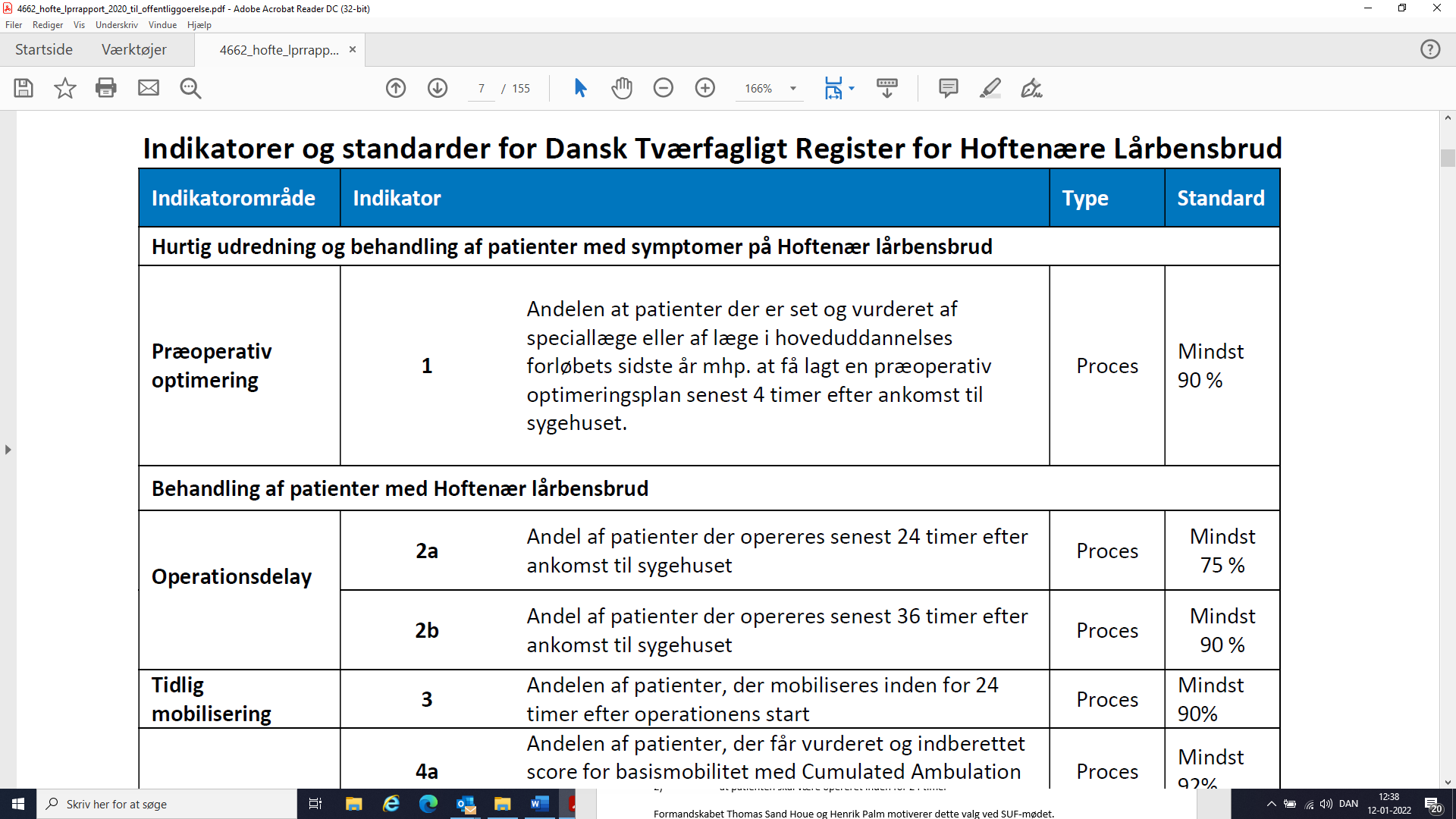 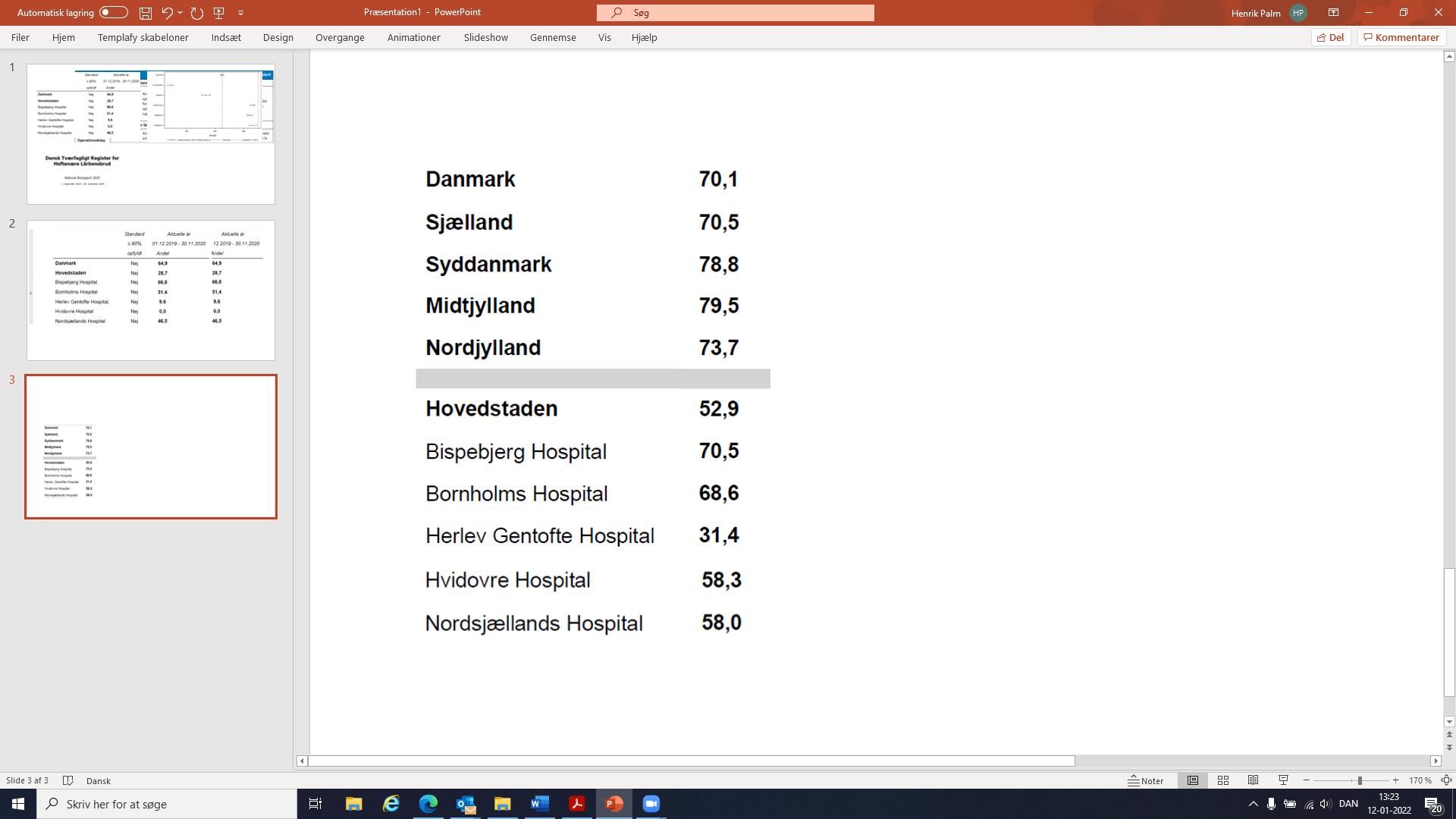 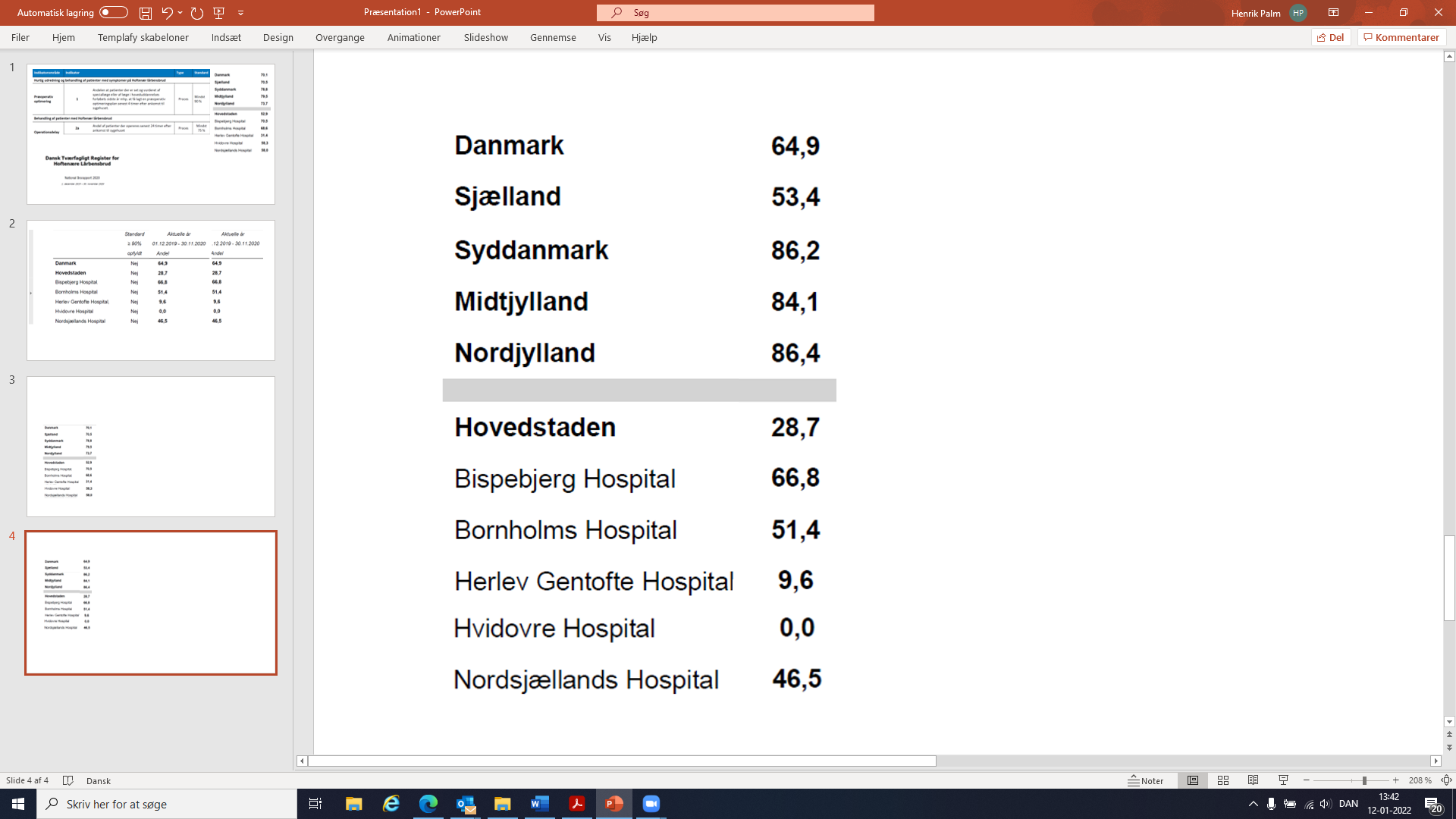 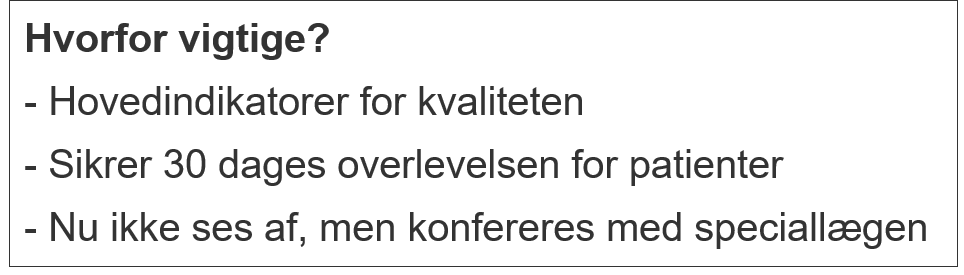 5
Udvalgte indsatser
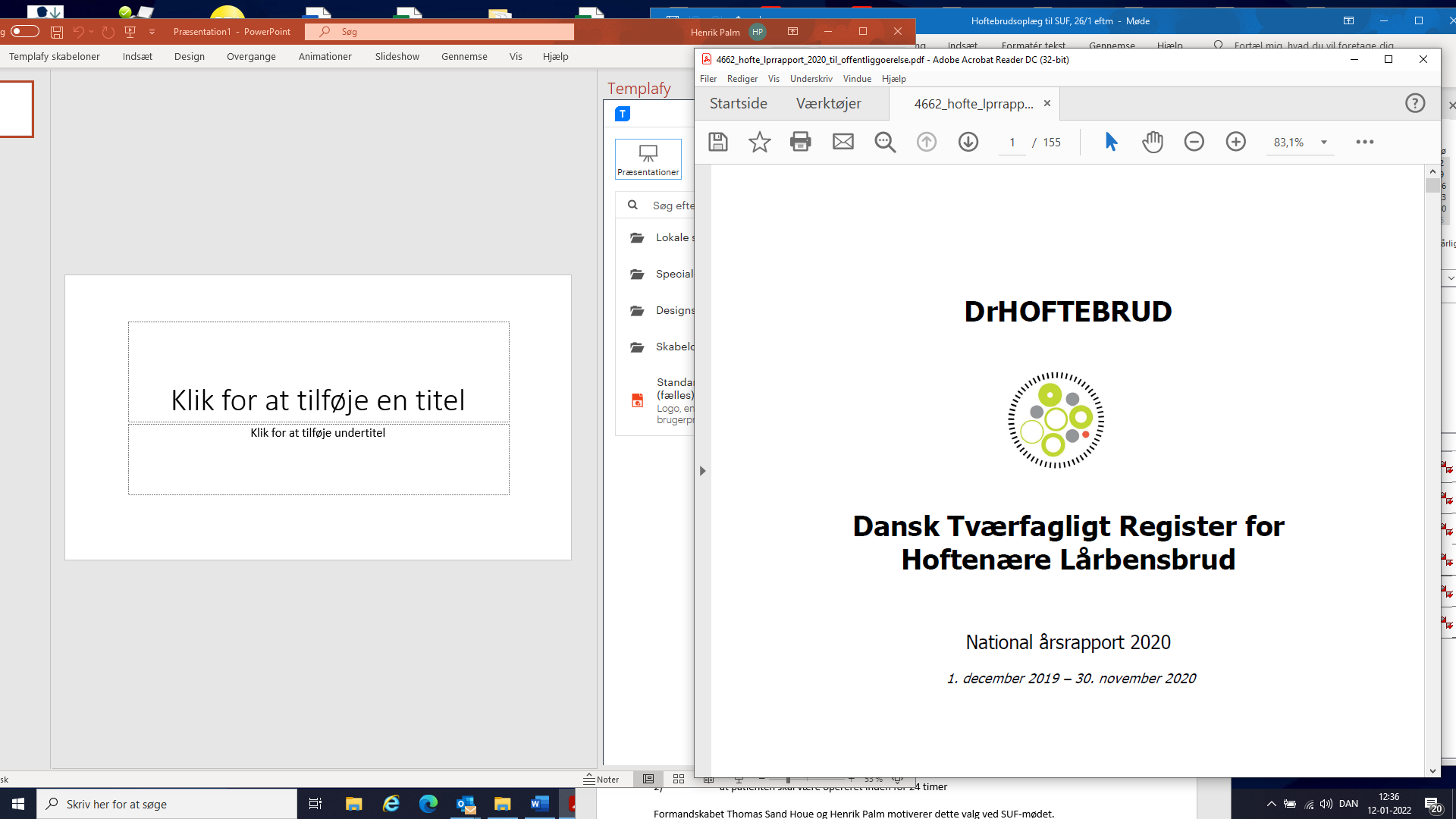 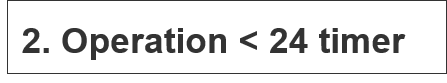 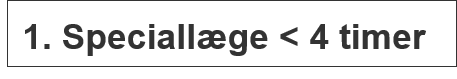 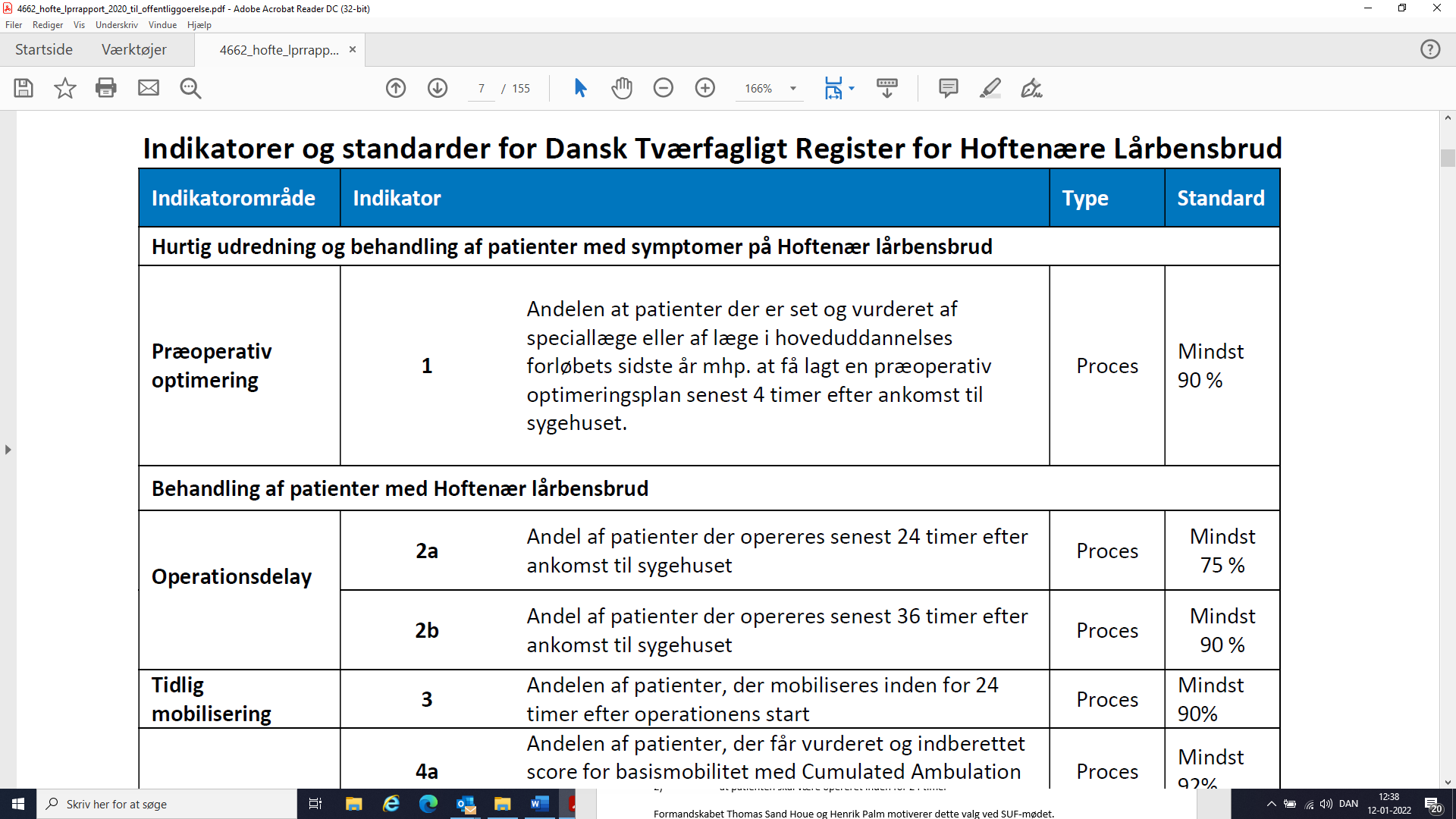 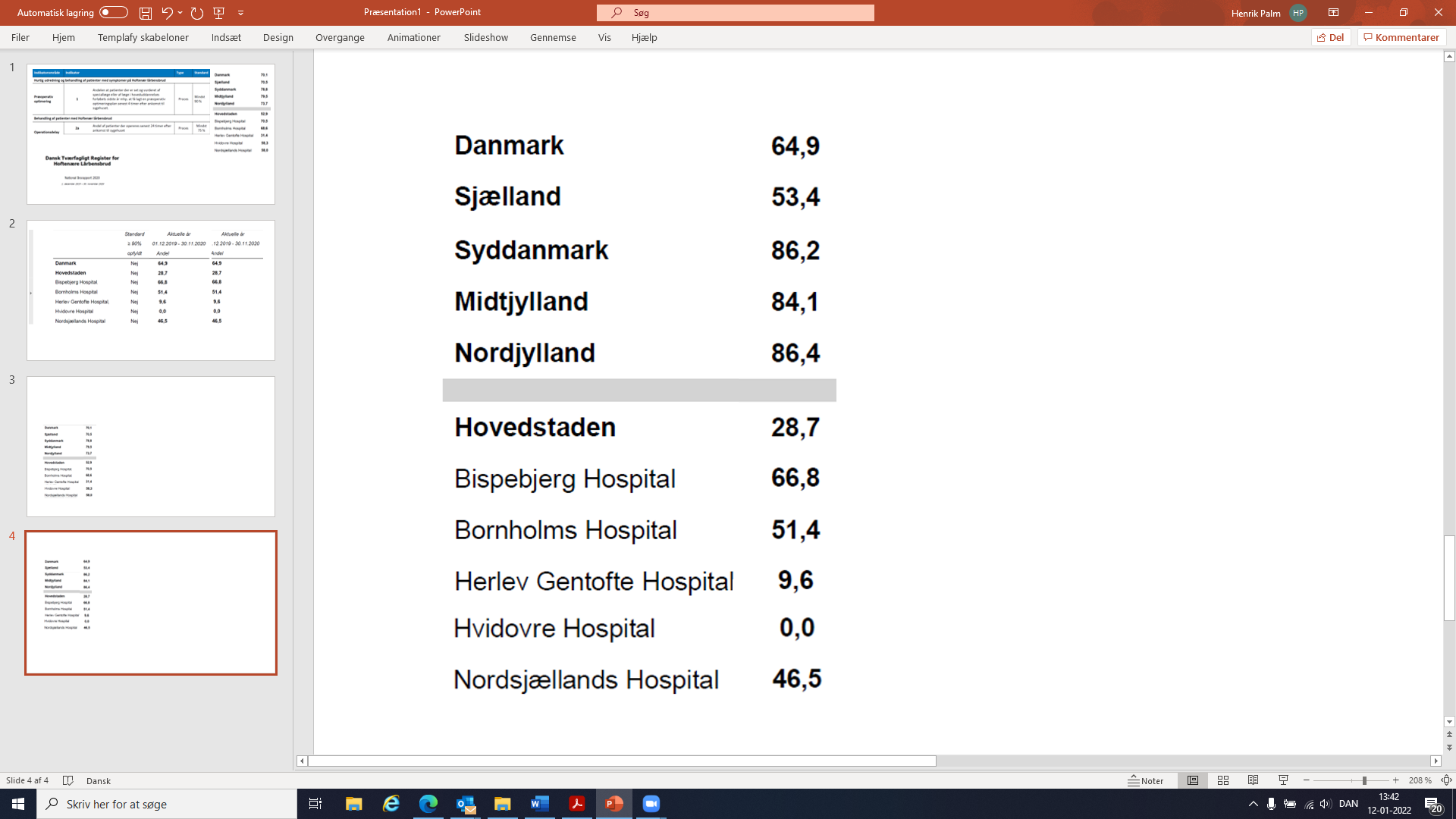 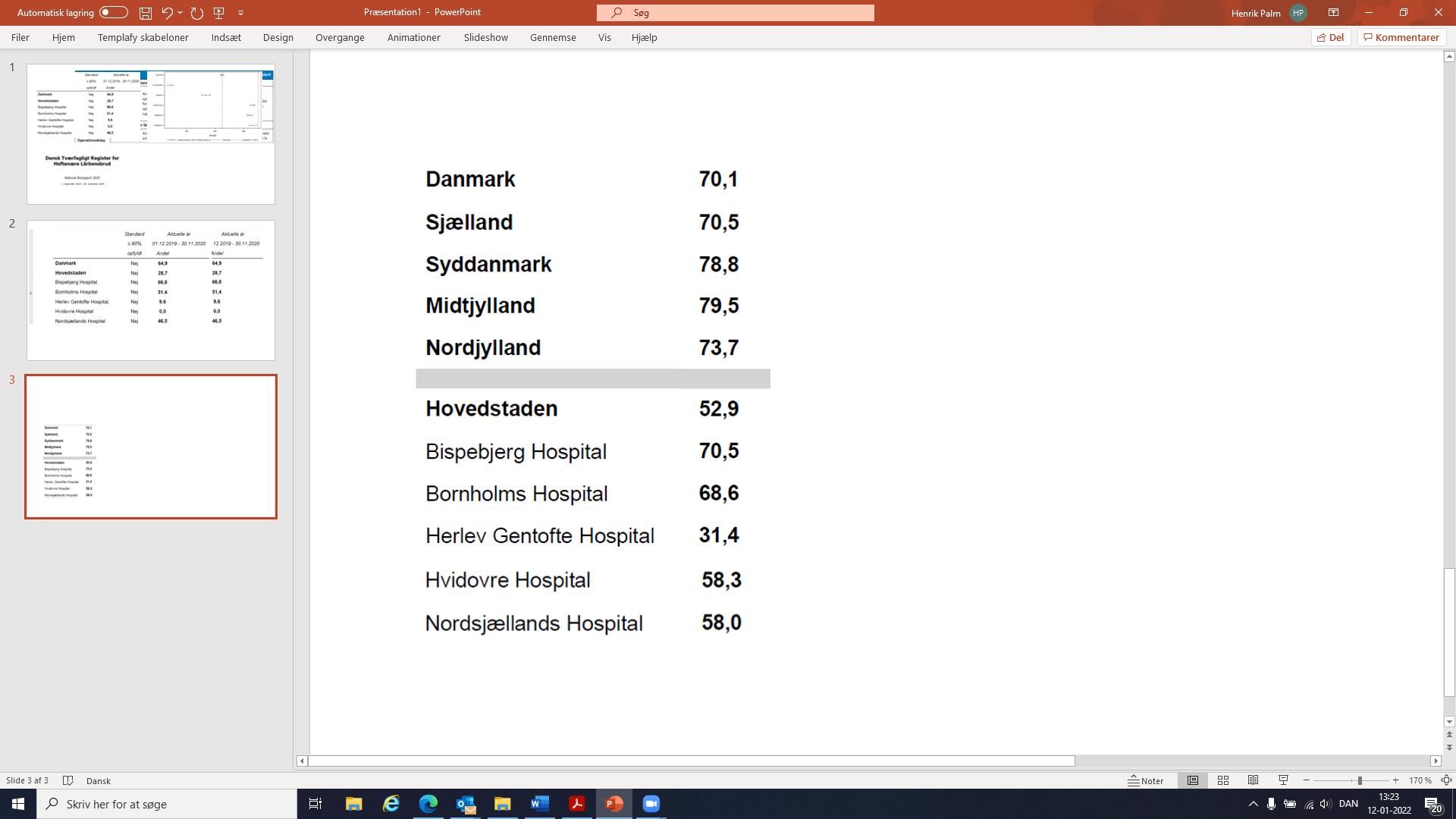 Hvordan løftes til 90%? 
- Hoftekald = tværfagligt samarbejde i AKM mv
- Reservation = prioritering på operationsgangene
- Akutkapacitet = optimering af operationsgangene
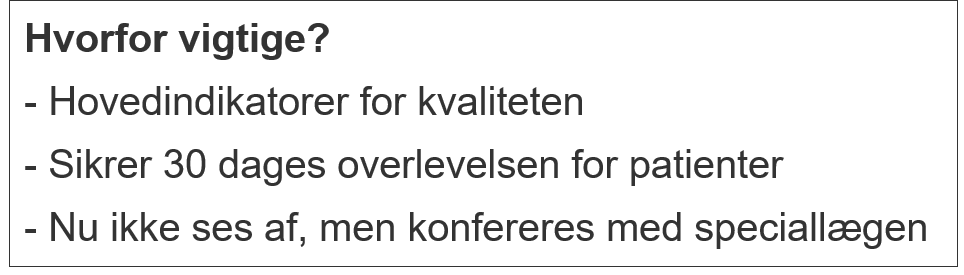 6